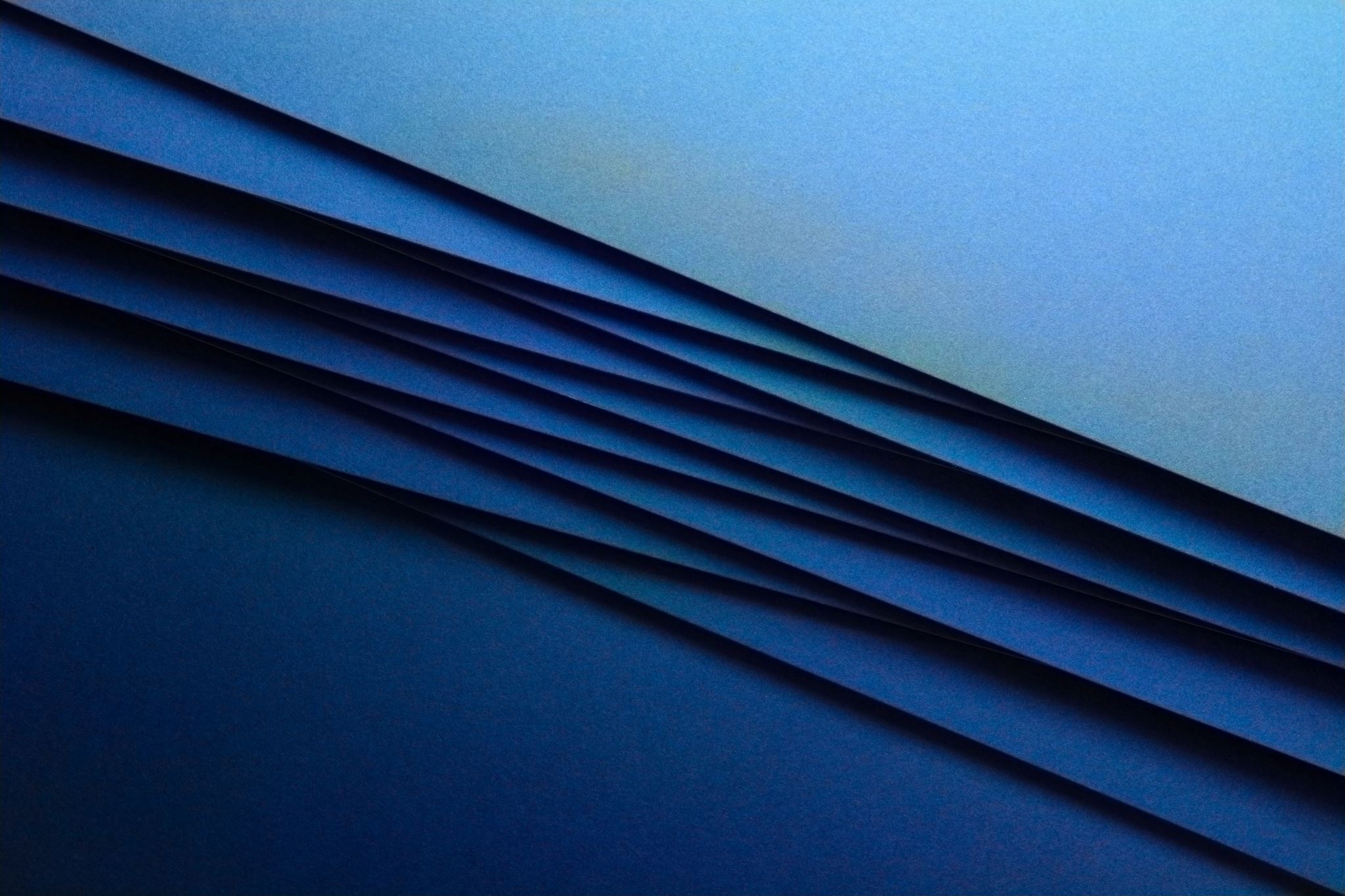 Impact approach: Rotterdam ULL
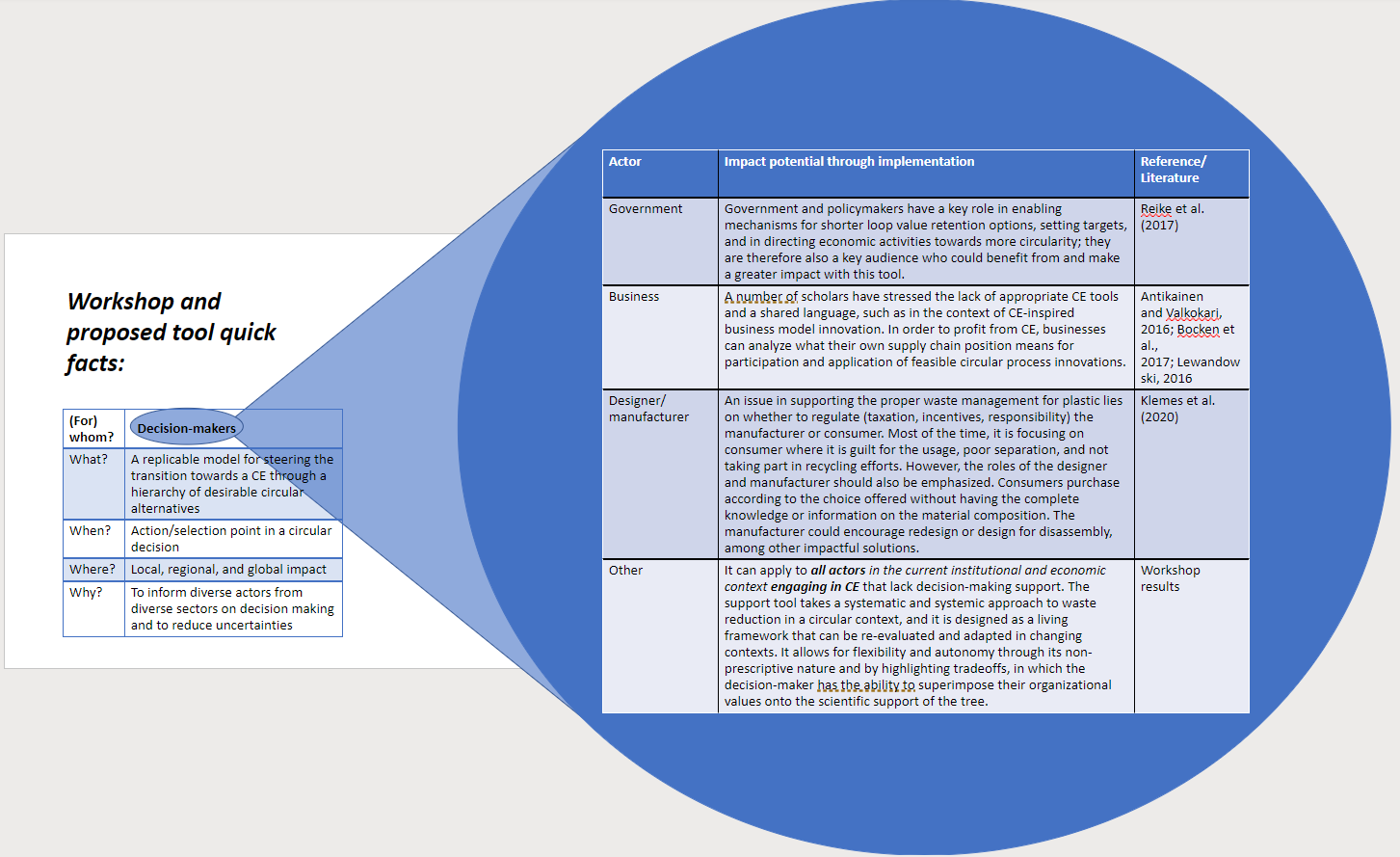